The Future of the Progressive Personal Income Tax: How High Can It Go?
Kevin Milligan
Vancouver School of Economics
University of British Columbia
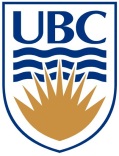 How High Can It Go?
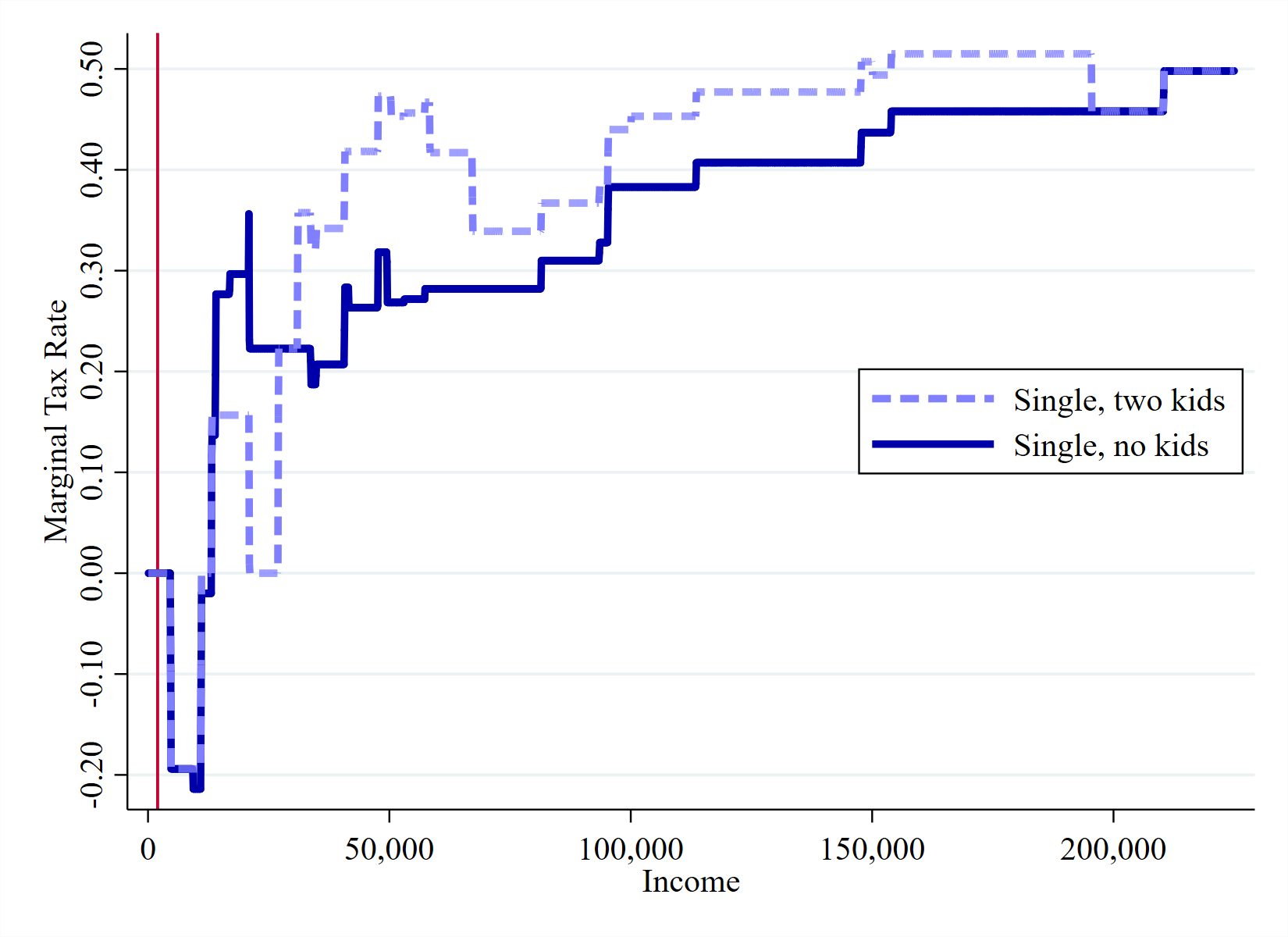 British Columbia
2019 tax year:

Marginal Effective Tax Rate on Earned Income
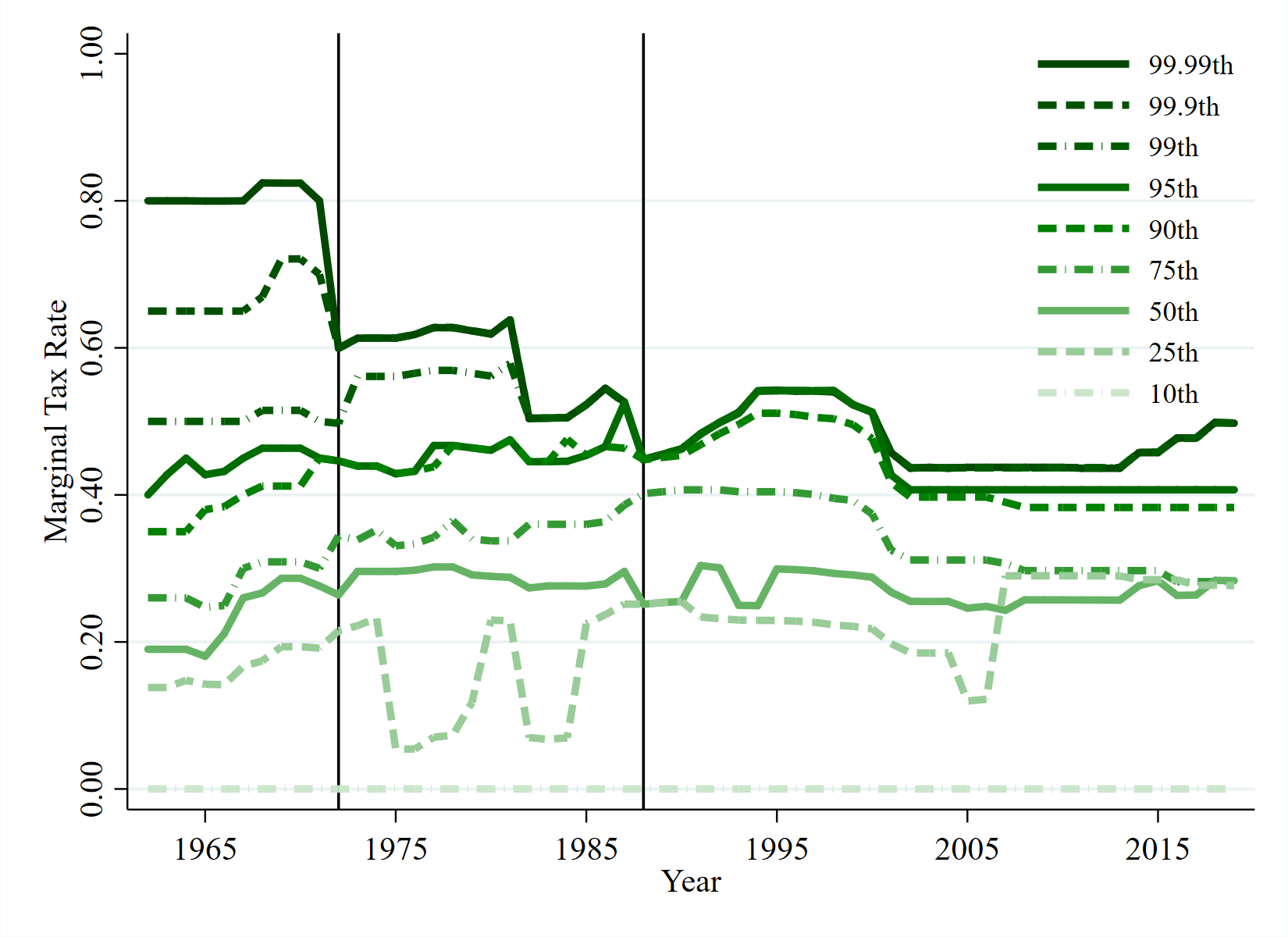 Marginal Tax Rate:

1962-2019 by Income Percentile
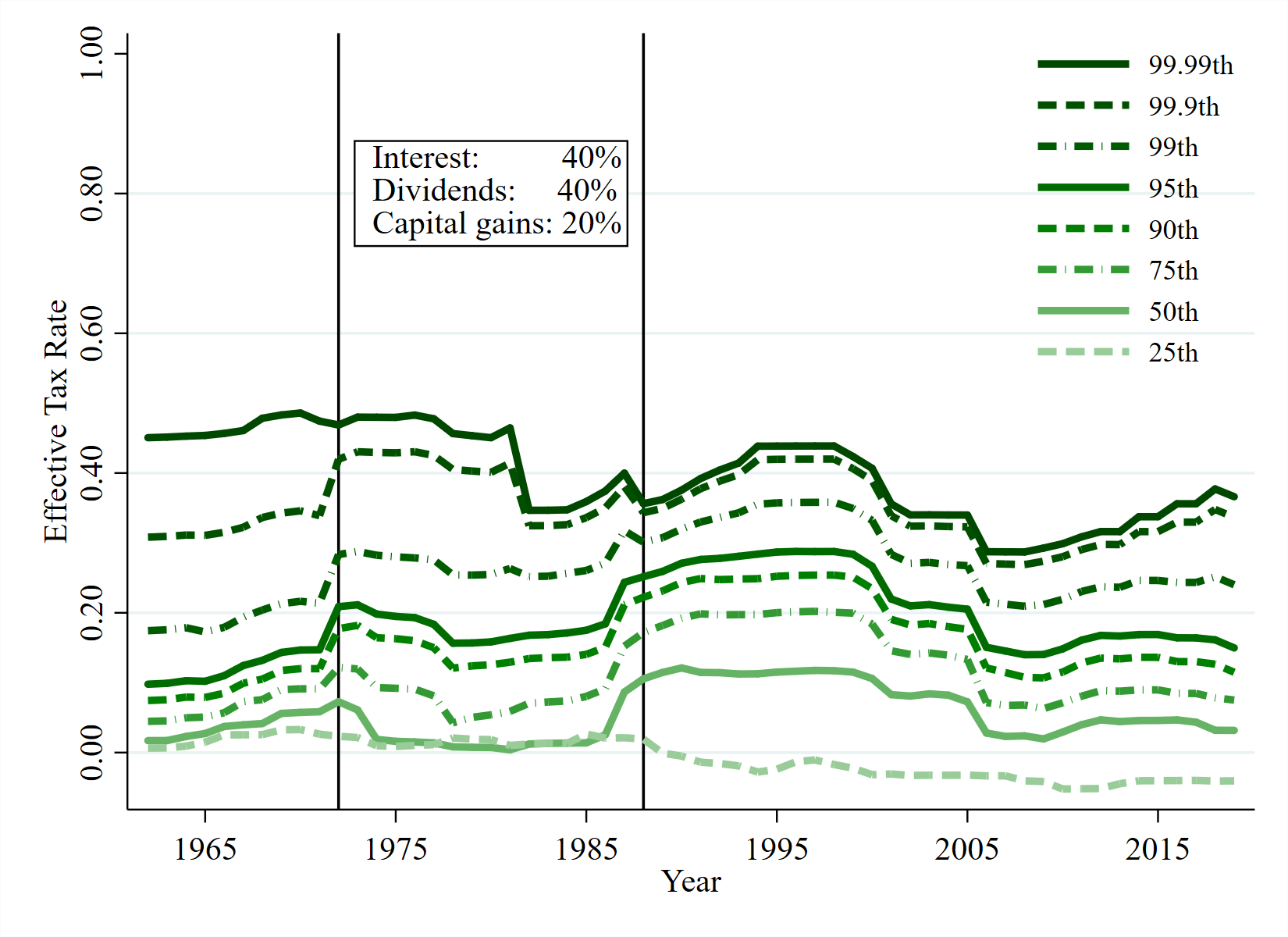 Effective Tax Rate:

1962 to 2019 by Income Percentile
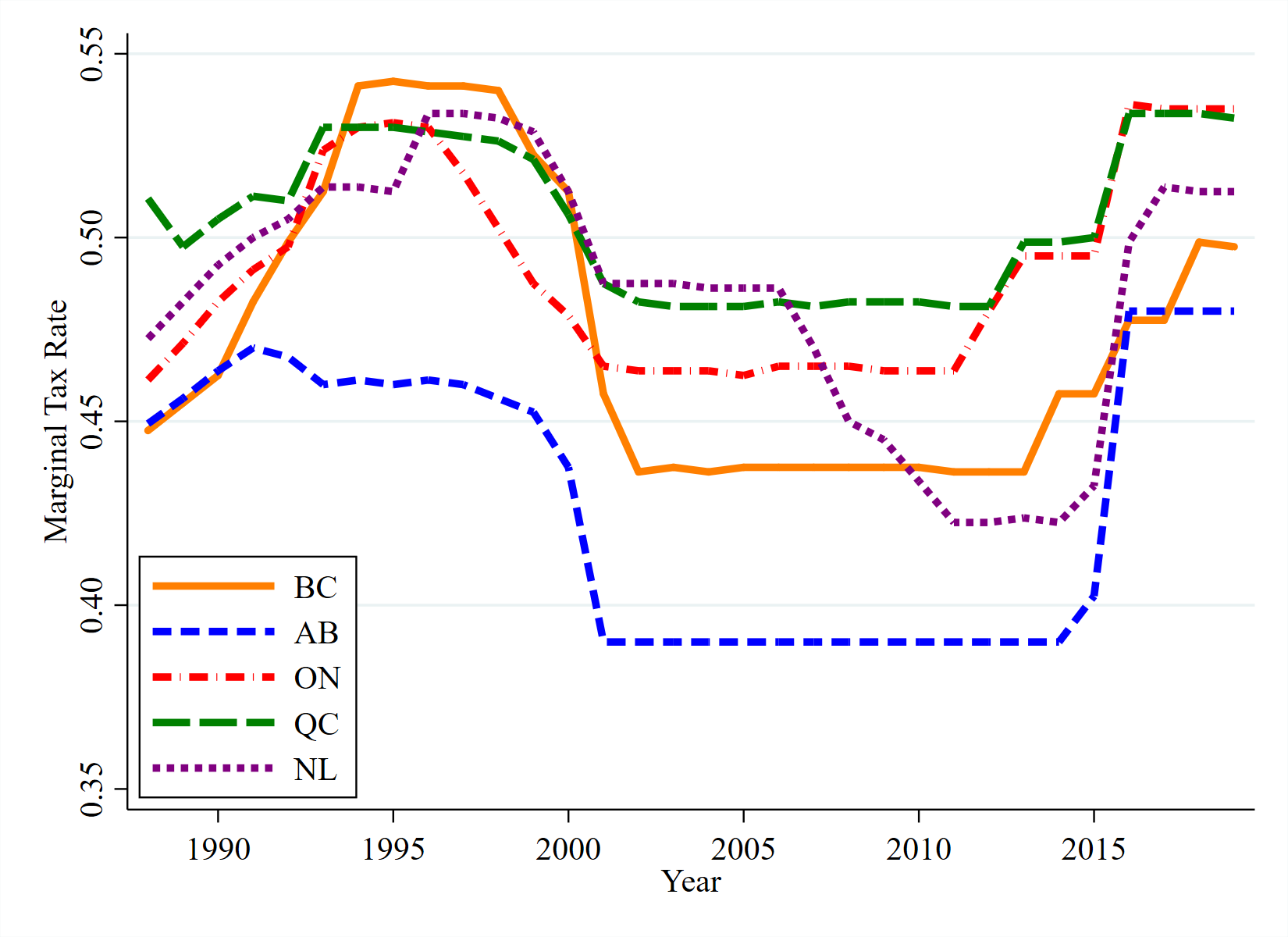 Selected Provinces 1988-2019:

Top Tax Rate on Earned Income
Top Personal Income Tax Rate:

OECD, 2017
Diamond-Saez:

Elasticity of taxable income.

Pick upper bound to maximize revenue.

Anchor for progressivity.
Criticisms:

Feldstein: citizens not ATMs.

Lockwood, Nathanson, Weyl: high earners yield negative externalities.

Saez and Zucman: high wealth distorts politics.

Piketty, Saez, Stantcheva: low tax distorts CEO wages.
Diamond-Saez:

Elasticity of taxable income.

Pick upper bound to maximize revenue.

Anchor for progressivity
Applying Diamond-Saez to Canada
Real Responses:
 
Labour supply
Mobility
Innovation
Applying Diamond-Saez to Canada
Real Responses:
 
Labour supply
Mobility
Innovation
Avoidance Responses: 

Provincial shifting
CCPC shifting
International shifting
Lessons for Policy
For advocates of higher taxes:

Think about ETI, legislation, and enforcement.
Need details and serious plans.
For the skeptics

Don’t just shrug at tax avoidance.
The Future of the Progressive Personal Income Tax: How High Can It Go?
Kevin Milligan
Vancouver School of Economics
University of British Columbia
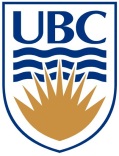